To View Slide Show
Click on “Slide Show” above

Click on “From Current Slide”
The Sun
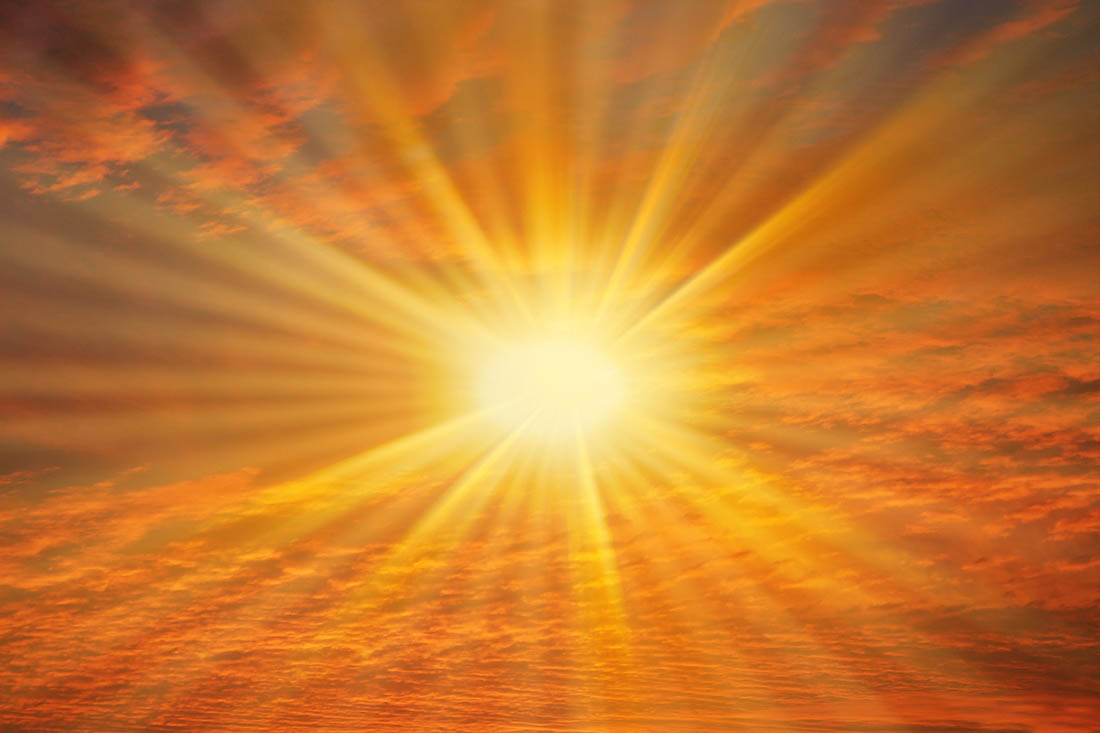 Objectives: Astronomy Sun & Stars
What are Earth’s major movements, distance from the sun, and axial tilt?  
What are two main pieces of evidence for the Earth’s revolution (orbit) around the sun?
Define and explain earth’s seasons related to axial tilt & sun’s rays.
Explain why the seasons are designated as they are (sun’s path).
Identify and describe Moon phases.  
Understand aspects of Earth’s tides and what causes them.
Distinguish the types of tides (high, low, spring, neap).
The Sun is a Star that energizes our solar system
The Sun
The power of the sun is derived through Fusion.

This happens in the core of the sun where the temperature is great enough for Hydrogen Protons to collide and fuse, producing Helium.

During this process of fusion, an enormous  amount of energy is released.
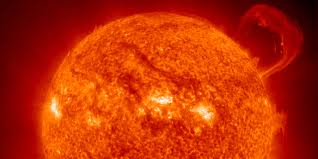 Fusion
2
  H
1
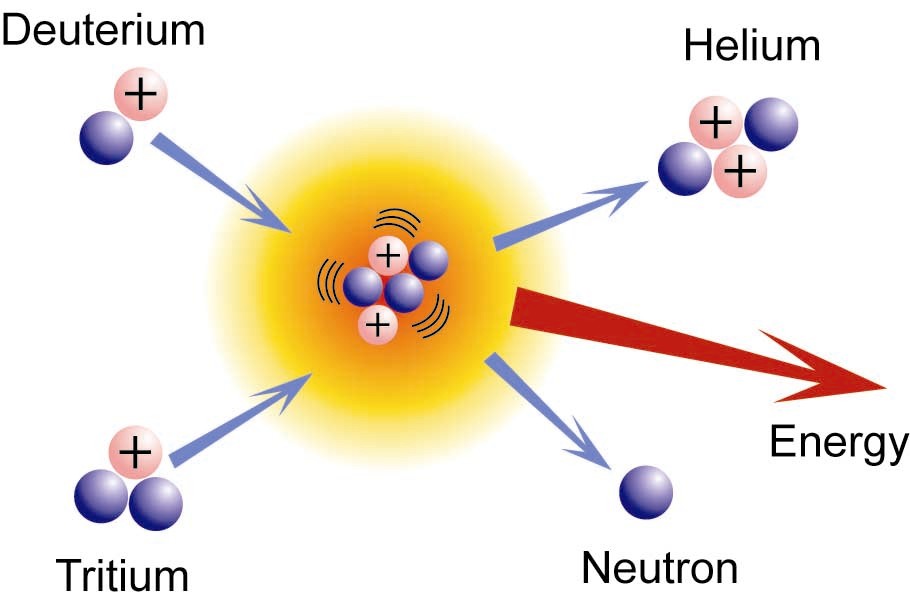 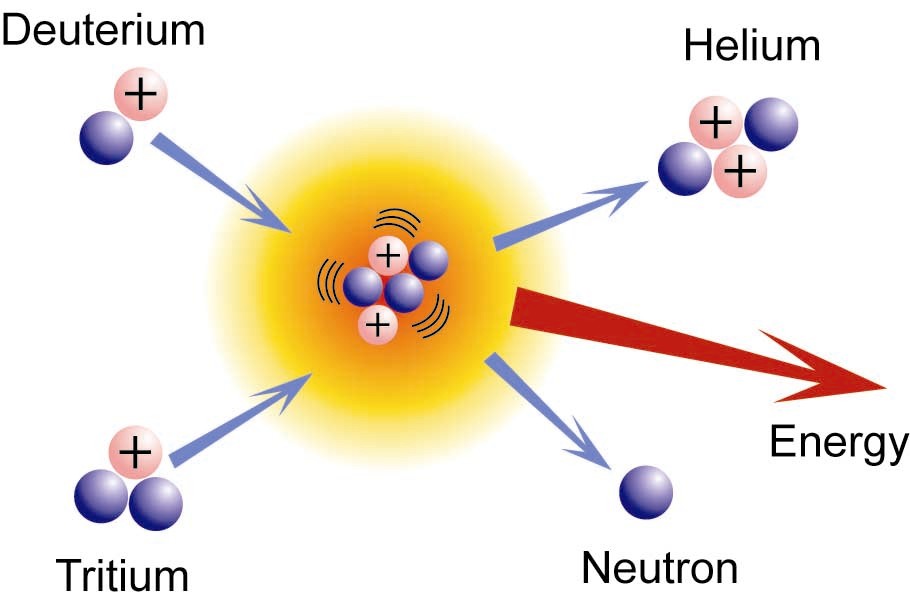 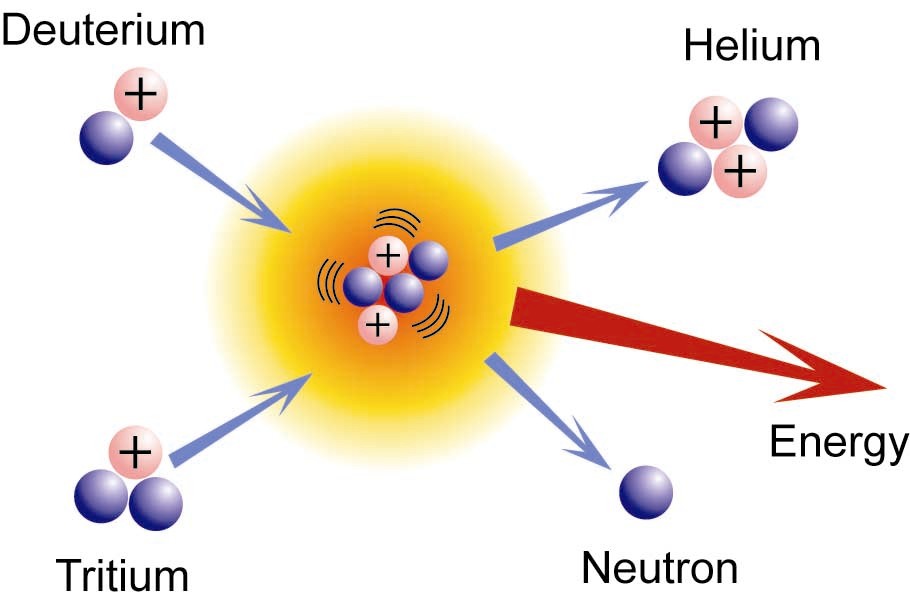 3
  H
1
Fusion & the Creation of Heavier Elements
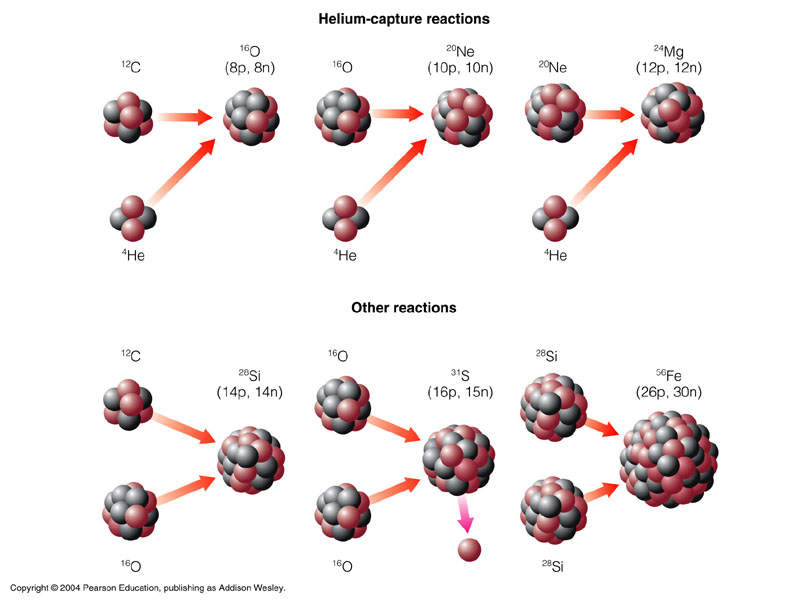 Normal H  He fusion is the most common fusion in the core of stars, but as a star ages it can fuse to form heavier elements at higher temperature. 

Massive stars have fused at very high temperatures to create some of the heaviest known elements.

All heavier elements in the universe are the result of fusion in stars.
[Speaker Notes: Eventually gets to the point where the sun is so dense that it will “eat up” planets in our solar system]
Structure of the Sun
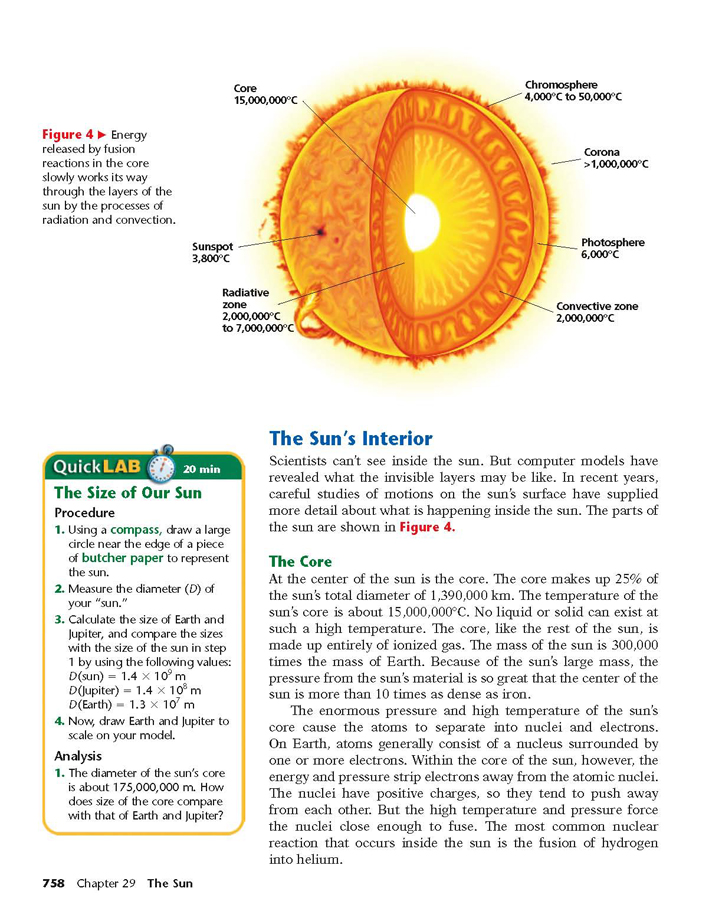 [Speaker Notes: CRCPCC]
Structure of the Sun
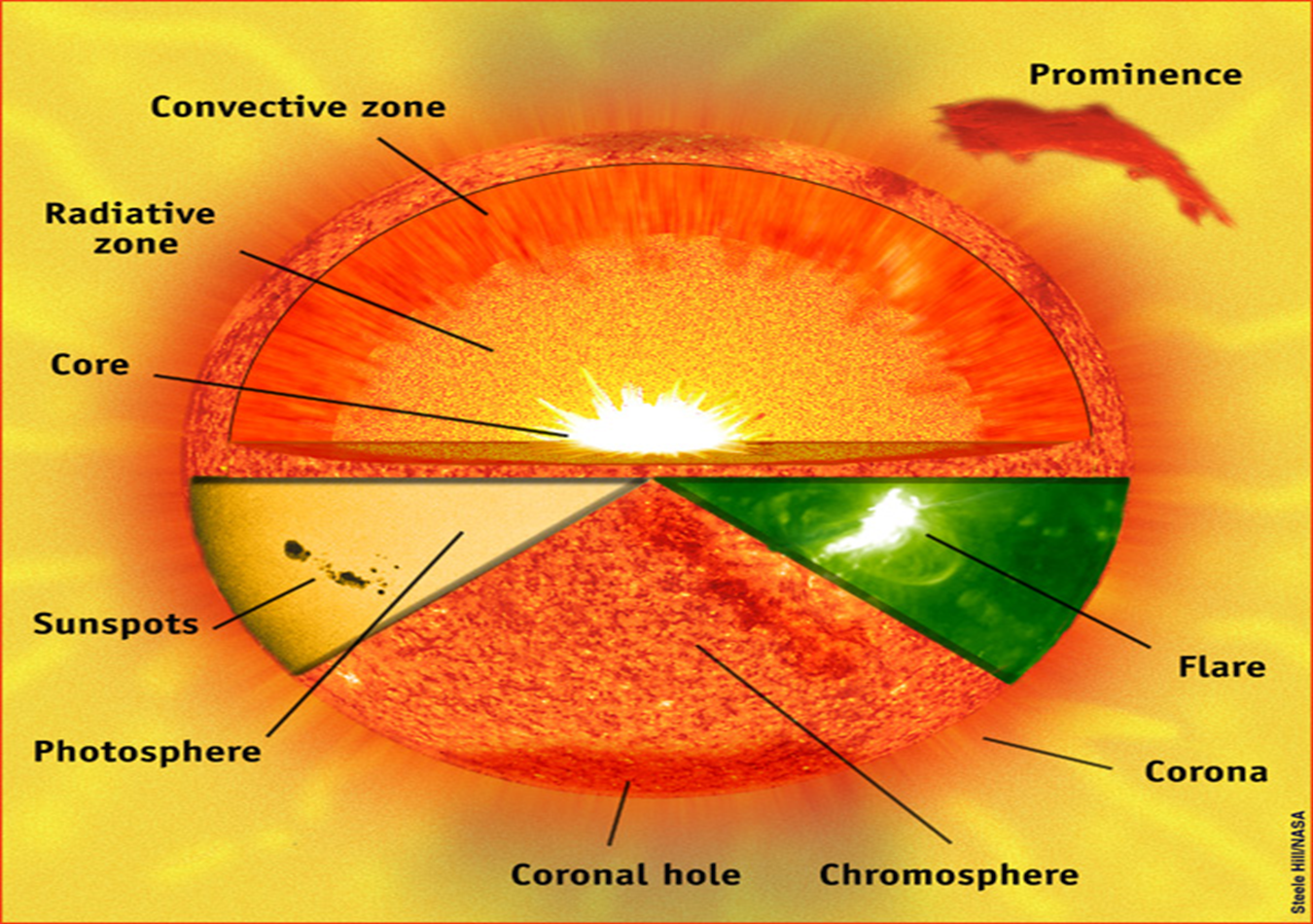 The Core
Temperature of the sun’s core reaches 15 million C, very dense gas.  
Fusion occurs here.

The Radiative Zone  
Surrounds the core 
Energy moves outward in the form of electromagnetic radiation.
The Convective Zone
Surrounding the Radiative Zone where energy is transferred by density differences.
[Speaker Notes: CRCPCC]
Structure of the Sun
The Photosphere 
The “surface” of the sun, where energy is radiated mostly in the form of visible light
The top of the convective plumes, and is made of individual regions called granules.

The Chromosphere 
Dense inner atmosphere.

The Corona 
Outer atmosphere.
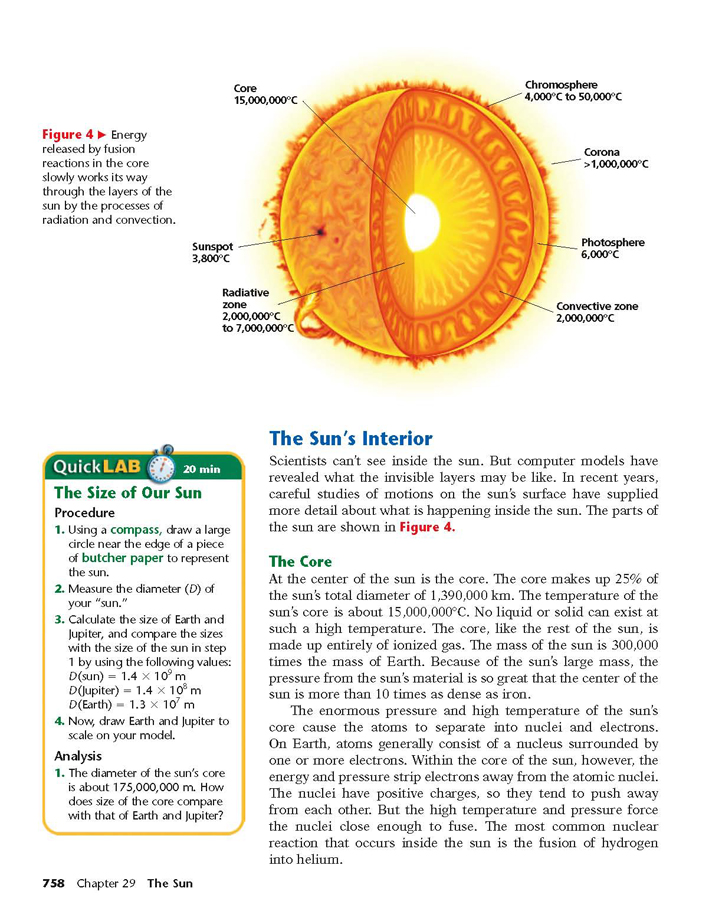 [Speaker Notes: CRCPCC]
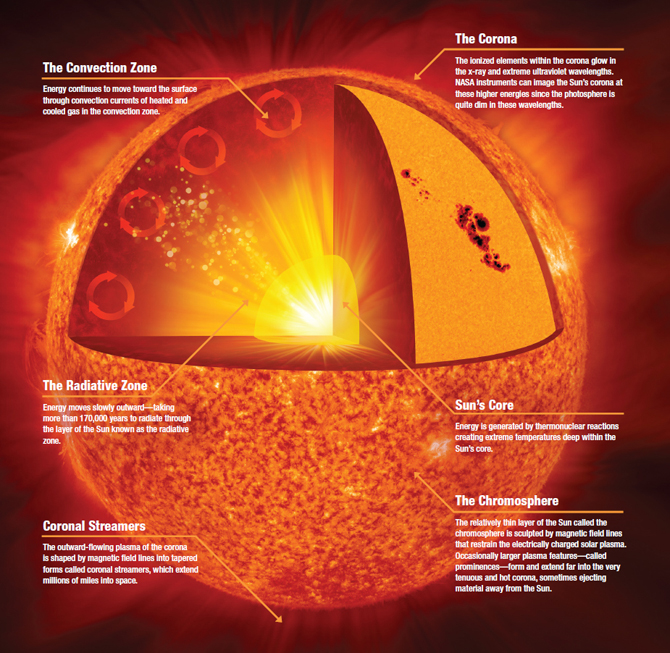 Sunspots
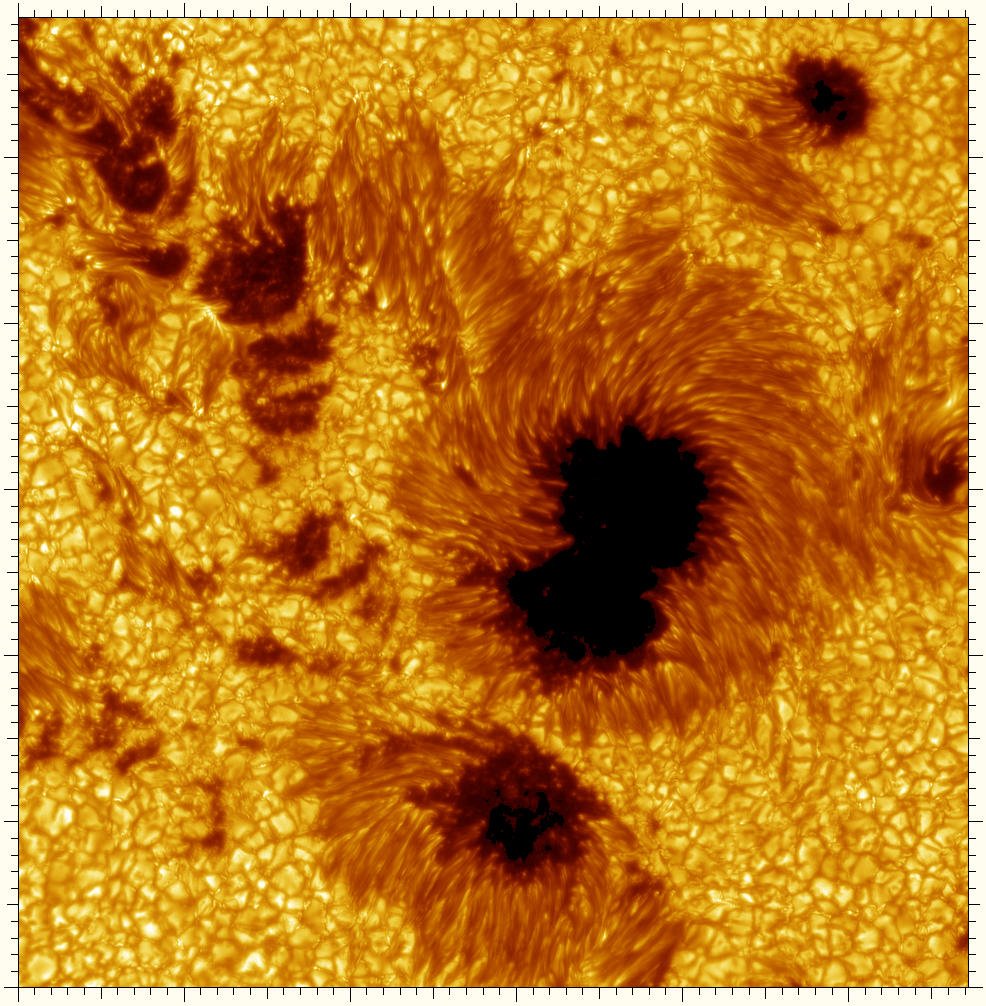 Sunspots occur as darker, cooler regions on the photosphere.

They are magnetic in nature, and occur in pairs.
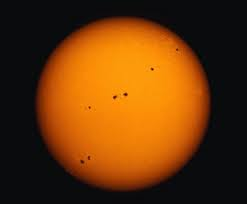 Sunspot Creation
Sunspots Occur as a result of the following sequential events:
1.	The sun has differential rotation, that is, the equator rotates faster than the poles.
2.	Differential rotation cause the sun’s magnetic field to become twisted.
3.	Where the sun’s magnetic field lines interact, localized magnetic force occurs.
4.	As a result of localized magnetic force, convection in that area is blocked.  
This does not allow for warmer material to rise up, and cooler material to sink, so it takes on a darker appearance.

5.	Sunspots can lead to solar flares, 
which can lead to coronal mass ejections, 
which can lead to Auroras.
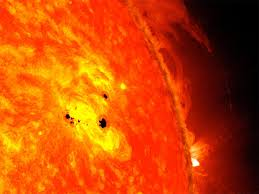 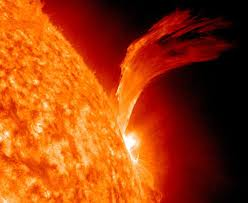 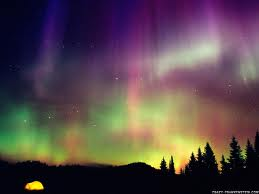 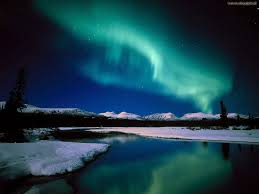 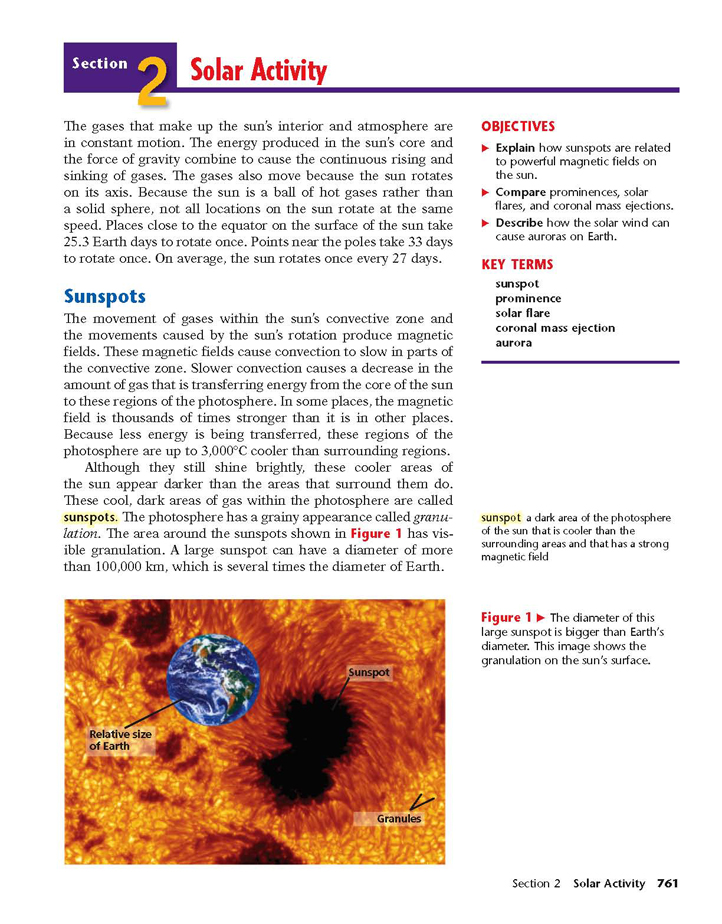 Sunspot Cycle
Sunspots follow a cycle that has a regular pattern of 11 years. 
That is, every 11 years there is a peak in solar activity.
When there is a peak, there are more sunspots, when there is a low point there are fewer.
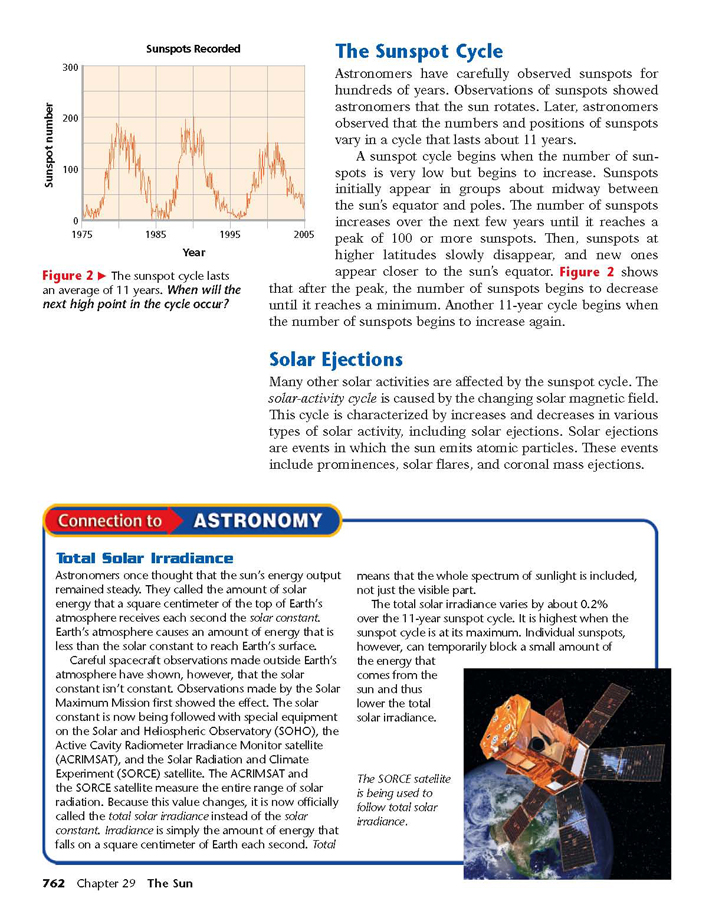 Sunspot Cycle
Sunspots follow a cycle that has a regular pattern of 11 years.
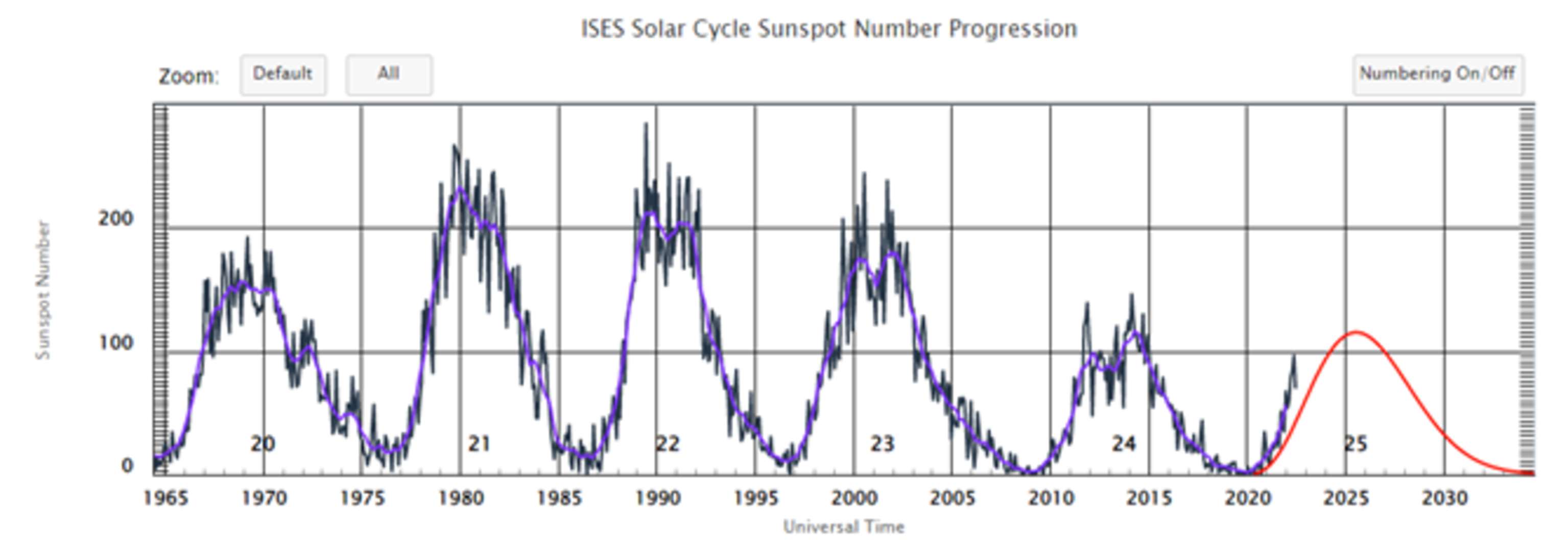 Sunspot Cycle
As a result of the sunspot cycle, this also plays a role in the visibility of auroras.
During sunspot peaks, there are more solar flares, and coronal mass ejections, causing more solar wind, causing more auroras.
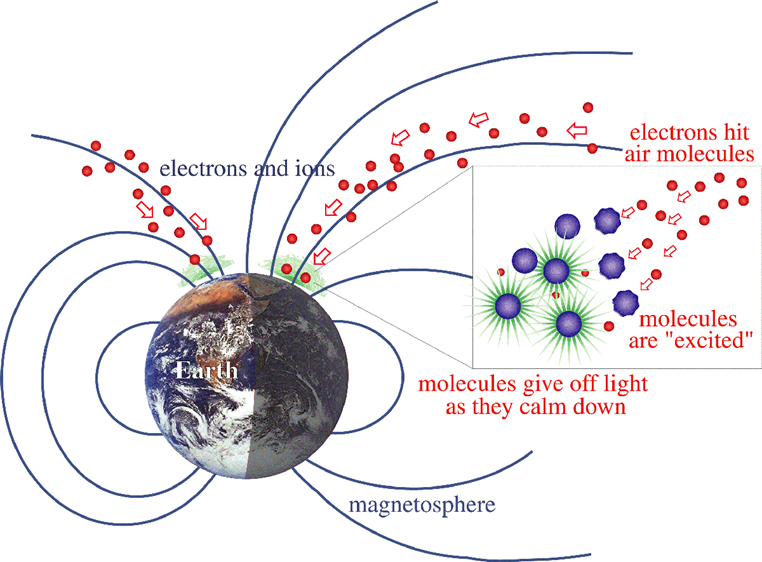 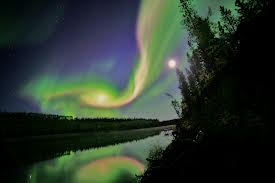 Sunspot Cycle
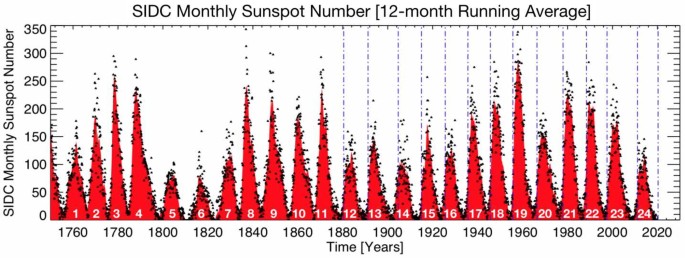 Solar Phenomena
Solar Flares – outbursts of energy from the photosphere, often associated with sunspots.
Solar Prominences – large arches of glowing gas connecting oppositely charged sunspot fields.
Coronal Mass Ejections – charged particles that leave the outer atmosphere, usually from a solar flare.
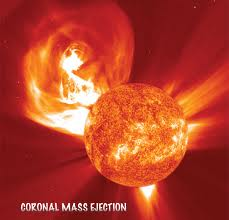 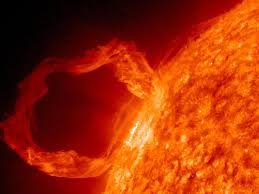 [Speaker Notes: Flares are localized and occur when plasma shoots off of the sun’s surface (this doesn’t really affect us here on Earth)
Coronal mass ejections occur when  large amount of plasma become more buoyant and lift off sun (these travel much faster than solar winds… winds are created when charged particles depart from sun).  Because they travel fast, they carry a shock wave in front of them and can cause geo magnetic storms which cause our auroras (they can also cause damage to satellites and electronics because it interferes with the magnetism of such instruments
Some times, solar prominences can lead to coronal mass ejections]
Solar Phenomena
Auroras – Charged particles from the sun that react with the earth’s magnetosphere (in the upper atmosphere) and create various colors in the night sky.
The magnetosphere is more concentrated closer to earth’s magnetic poles, which is why auroras are more often found at higher latitudes.
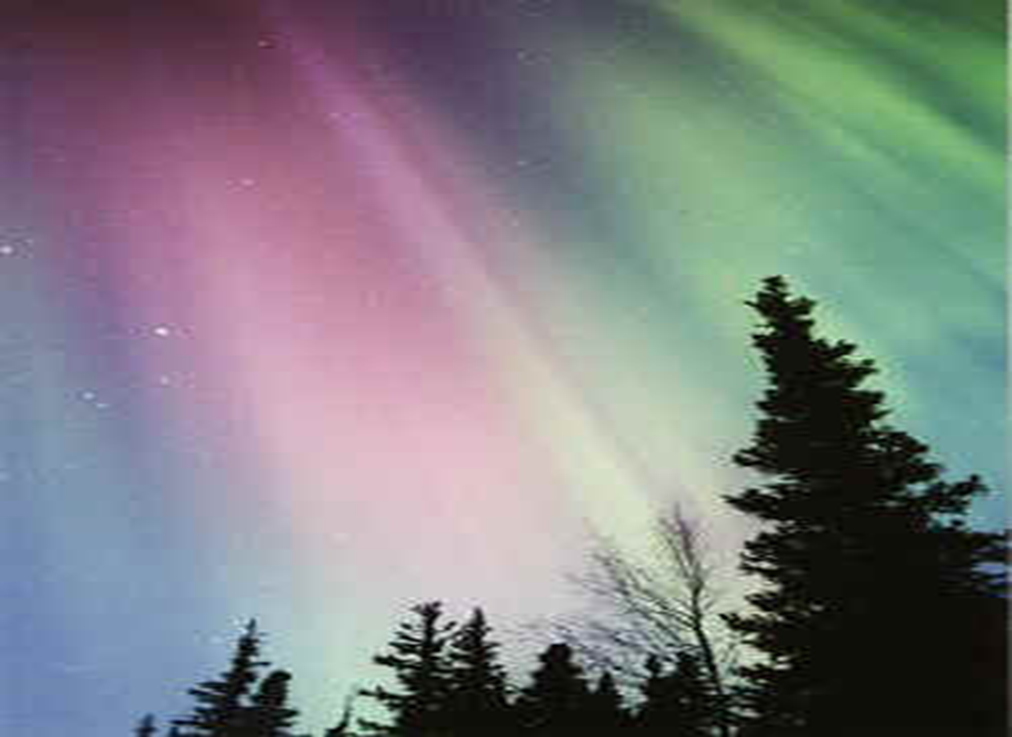 Solar Disturbances
Charged particles from the sun can also cause disturbances with communication on the earth.
Radio, television, satellite and cell phone communication all use electromagnetic energy to work.

Charged particles from the sun cause interference and can create times when this technology does not work.
This is more of a problem during higher points in the sunspot cycle, because there are more charged particles being sent towards earth.
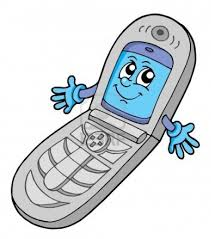 The Fate of Our Sun
About 4 billion years from now, the hydrogen fuel in the center of the Sun will begin to run out.
The helium that collected there will gravitationally contract, increasing the rate of hydrogen burning in a shell surrounding the core. 
Our star will slowly bloat into a red giant -- eventually engulfing the inner planets, including the Earth.

Later, the Sun will shed most of its outer layers, creating a planetary nebula, and in time it will reveal itself as a hot white dwarf star.

Nearly 99 percent of all stars in the galaxy will end their lives as white dwarfs.
Degeneration of our Sun
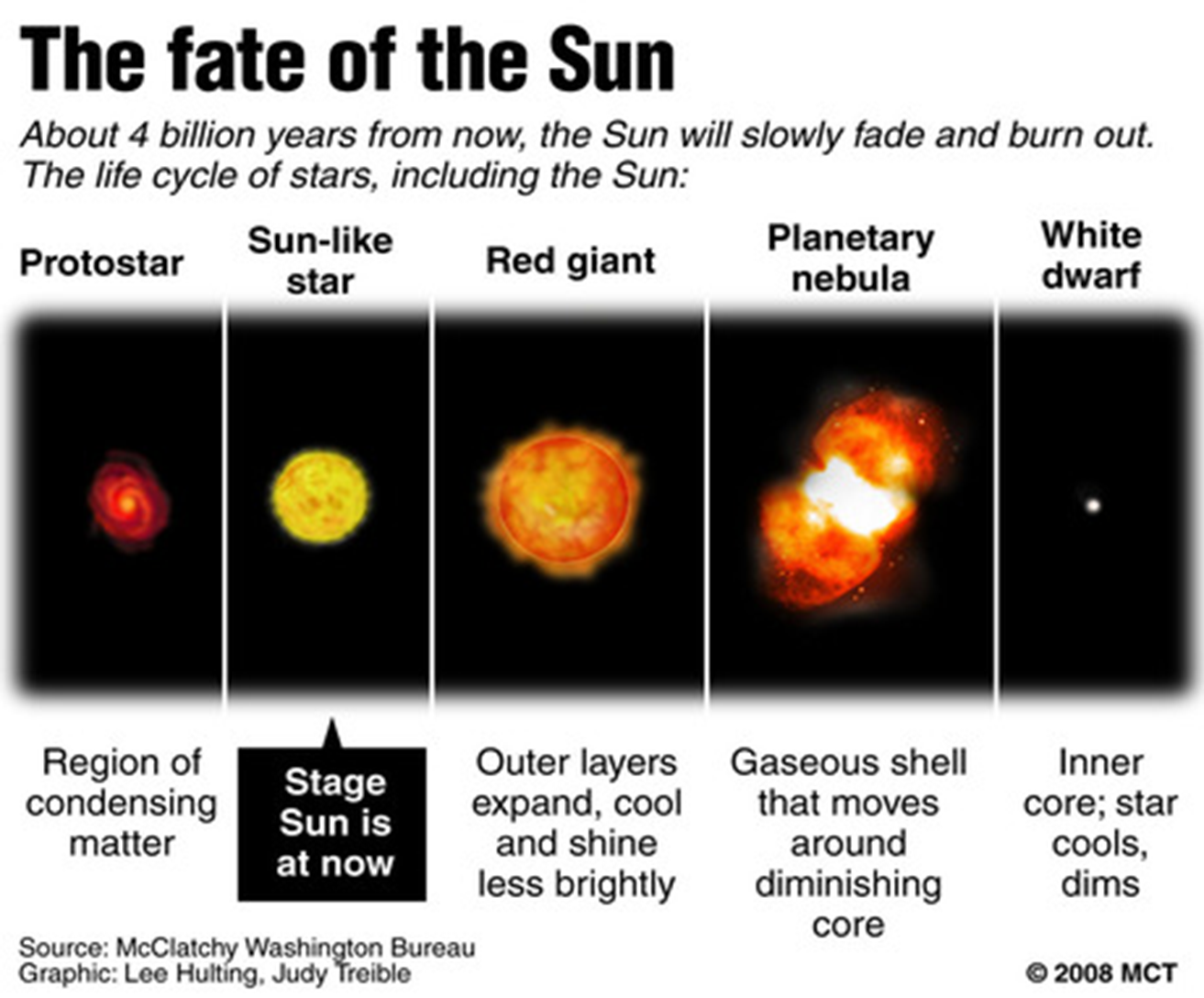 The HR Diagram
The Hertzsprung-Russell diagram 
Named after it's creators:
Danish astronomer Ejnar Hertzsprung (1873-1967) and American Henry Norris Russell (1877--1957) 
Used for classifying stars.
 
Stars that are low mass will become white dwarfs

Very massive stars will become a Neutron Star 

The most massive stars will become Black Holes
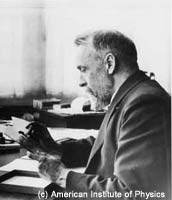 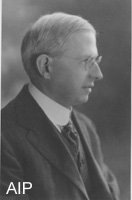 Henry Russell
Ejnar Hertzsprung
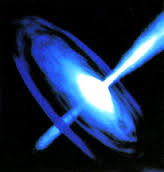 The HR Diagram
The HR Diagram arranges stars according to luminosity (absolute magnitude) and temperature (spectral type).  

Most stars fit into a diagonal band which has been called the main sequence.
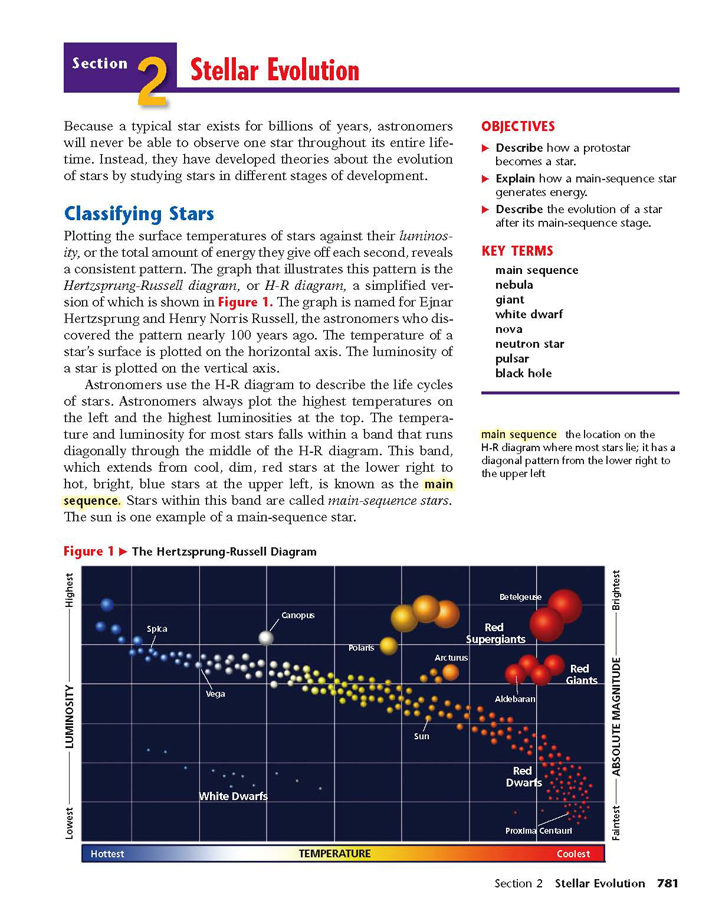 HR-Diagram
Our Sun is an average middle aged star that is on the main sequence.
Our Sun
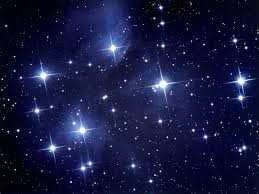 Stars
The Fate of Our Sun & the HR-Diagram
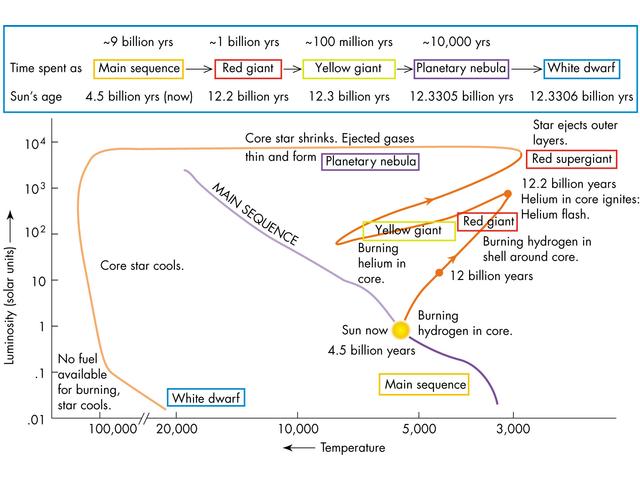 Evolution of Stars
Stars that have a mass between 0.5 – 5 will become a white dwarf.

Stars that have a mass between 5 – 10 will become a neutron star.

Stars that have a mass between 10 -100 will become a black hole.
Mass of Stars
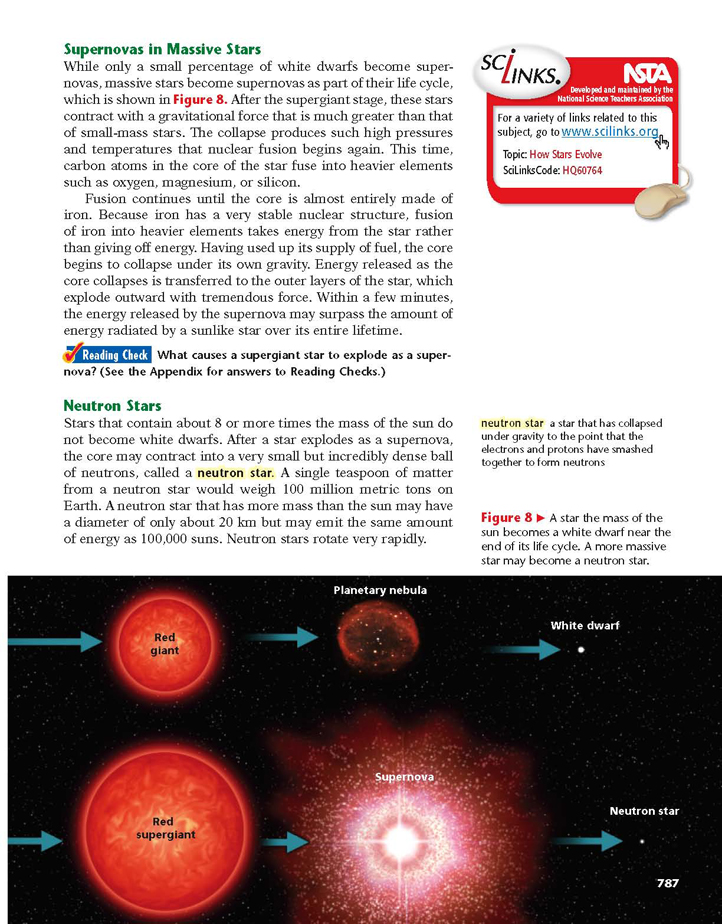 A solar mass is equal to that of the Sun: 
2 x 1030 kg, about 330,000 Earth masses.
Constellations
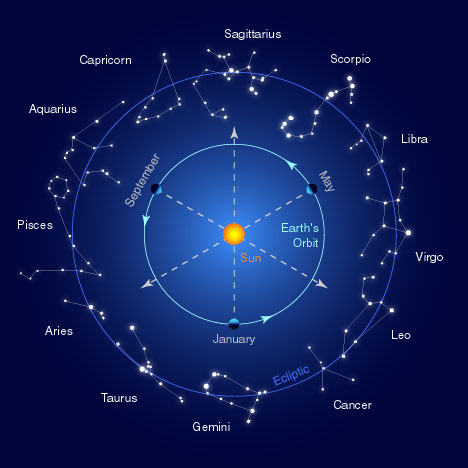 Constellations are used to help map the night sky.

There are 88 identified constellations.
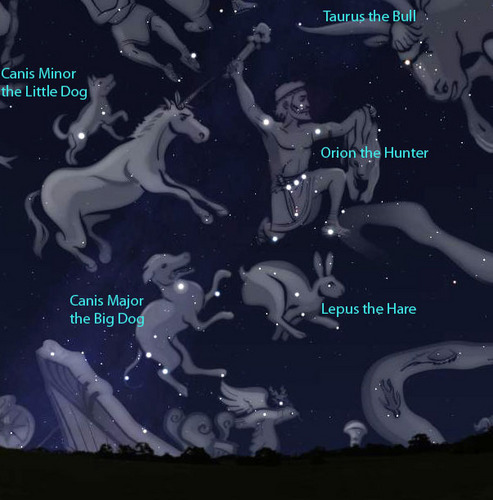 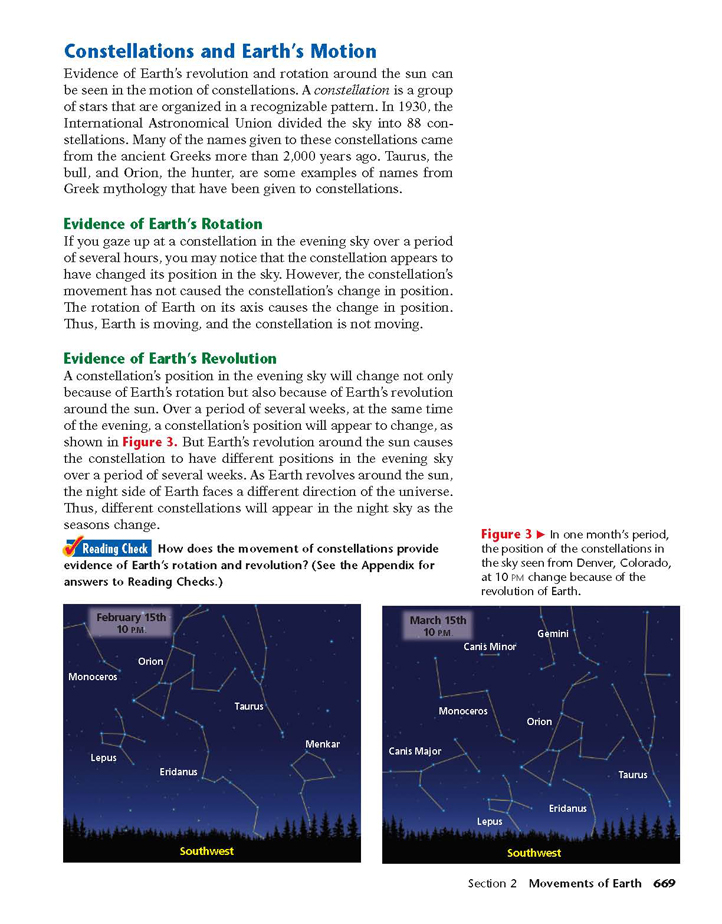 Types of Constellations
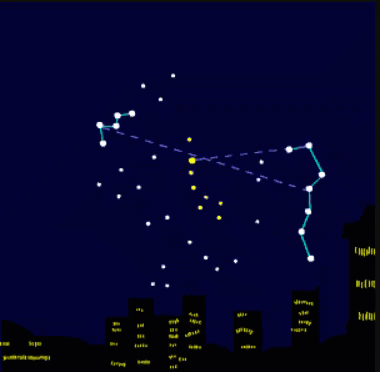 There are two types of constellations:

Circumpolar – We can see these all year long.

Seasonal – Only visible during certain times of the year depending on where earth is in it’s orbit.
https://go.screenpal.com/watch/cZjrYkV9dvo (2:05)
Constellations We Can See From Michigan
The following constellations are visible to us here, even with the light pollution. 

Being able to identify these constellations will help get a start with knowing the night time sky.
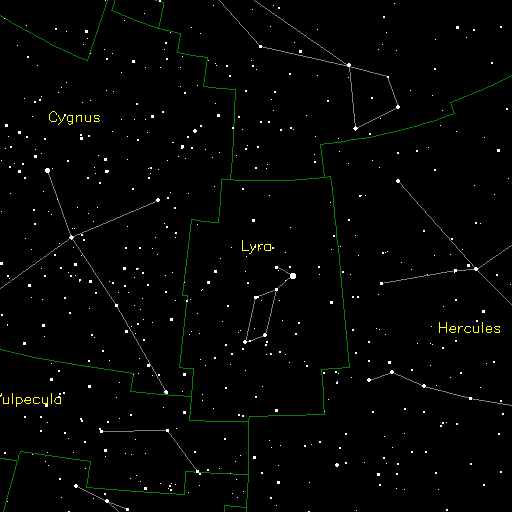 cygnus
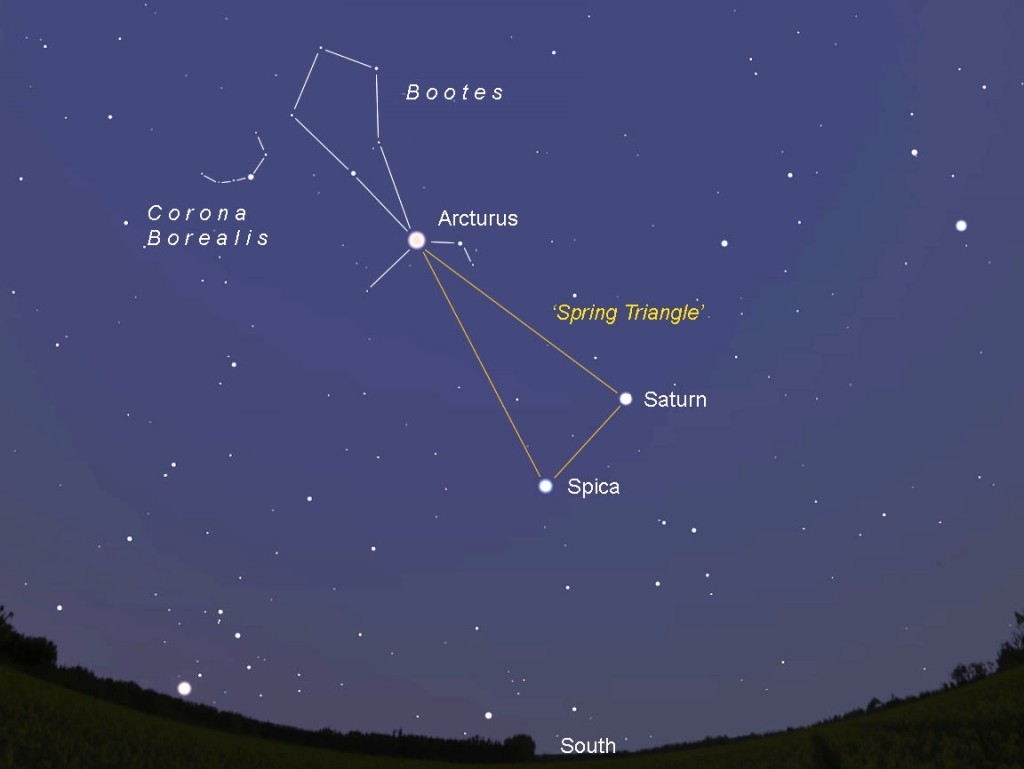 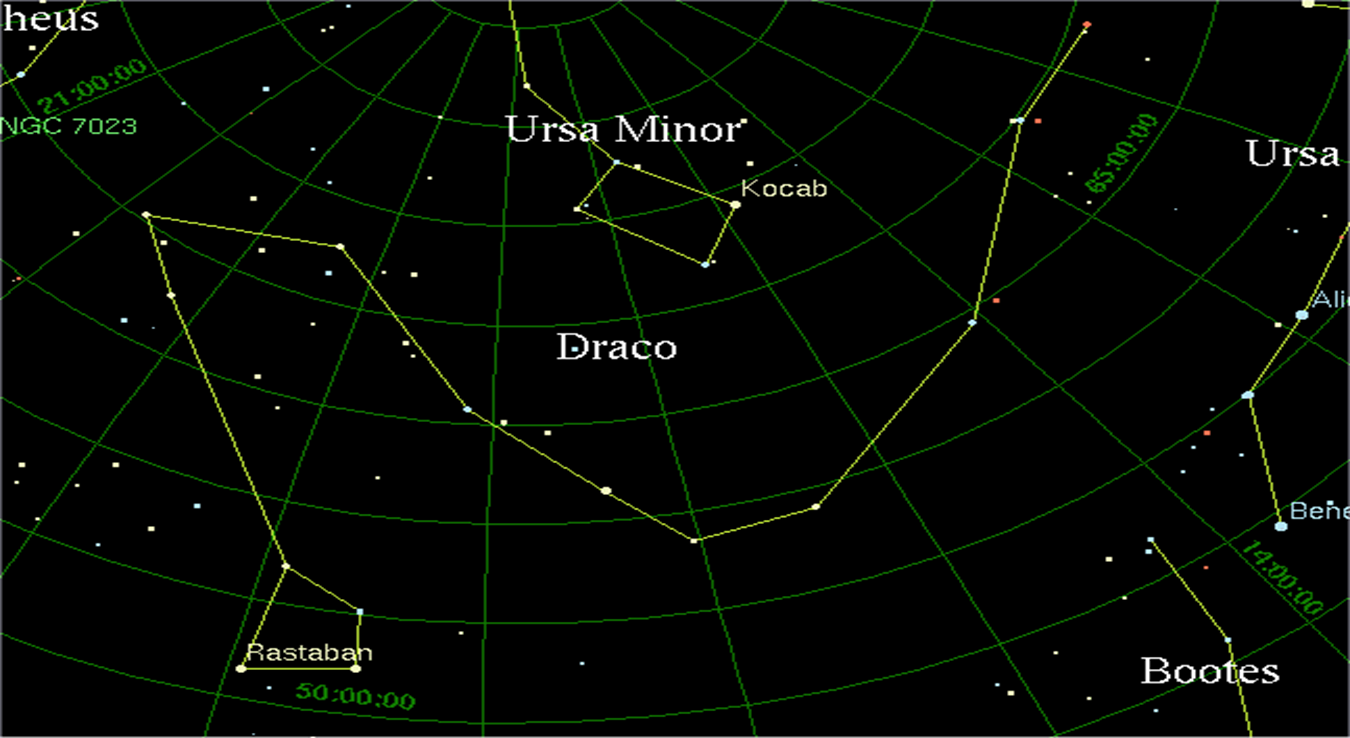 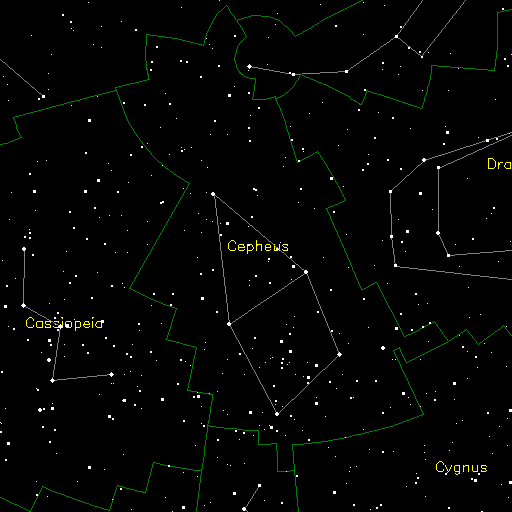 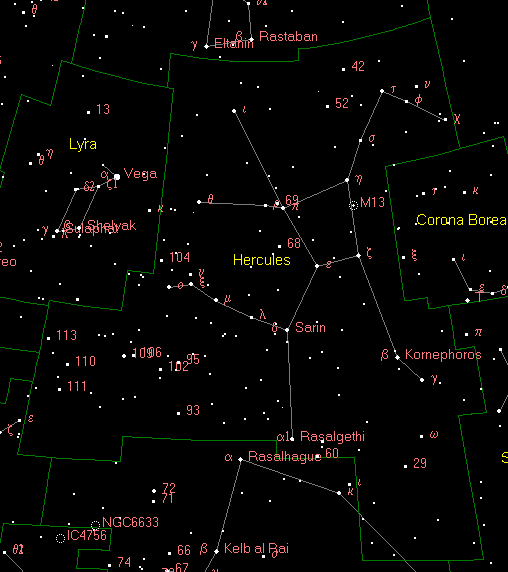 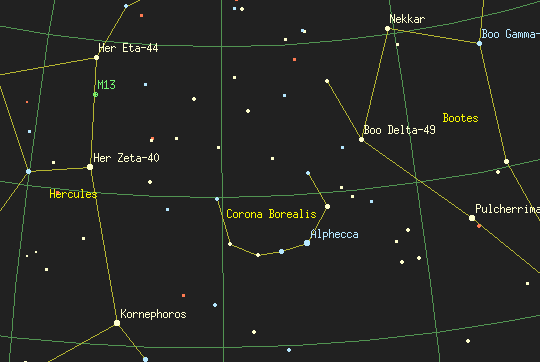 Astronomy Eclipses, Distances, Big Bang
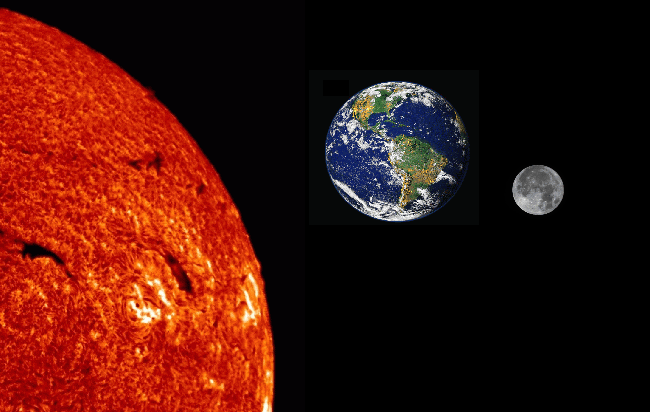 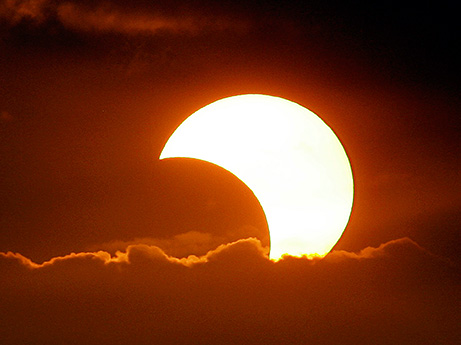 Eclipses
Eclipses
As a result of the earth/moon/sun system, sometimes the Earth, or Moon’s shadow blocks our view of the sun, or the moon.

When this blocking occurs we call this an eclipse.
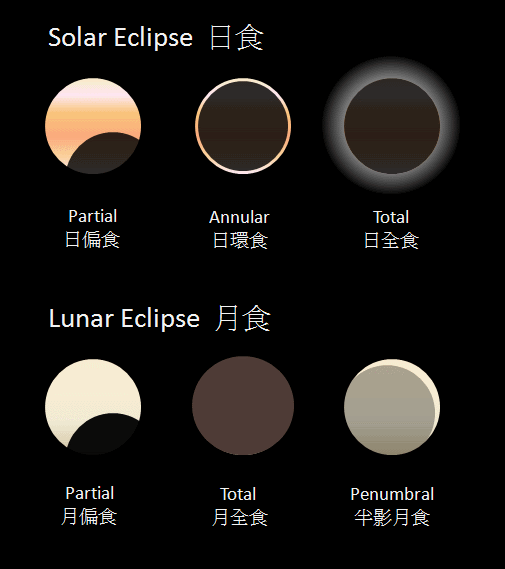 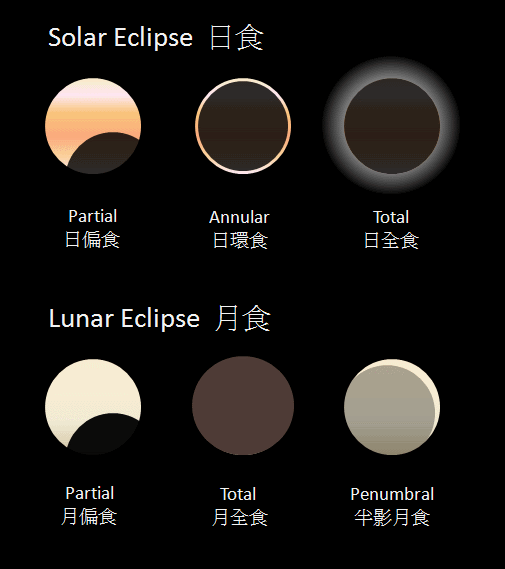 Lunar
Two Forms of Eclipses
Solar eclipse 
When the earth falls into the moon’s shadow, causing the sun to be blocked.

Lunar eclipse 
When the moon falls into the earth’s shadow, causing the moon to be blocked from our view.
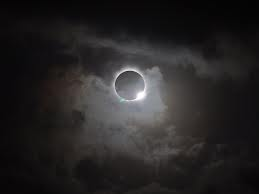 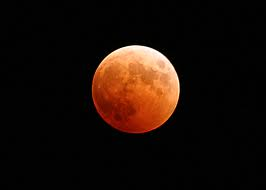 Solar
Lunar
Eclipses
When the Moon comes between the Earth and the Sun, there is a Solar Eclipse.
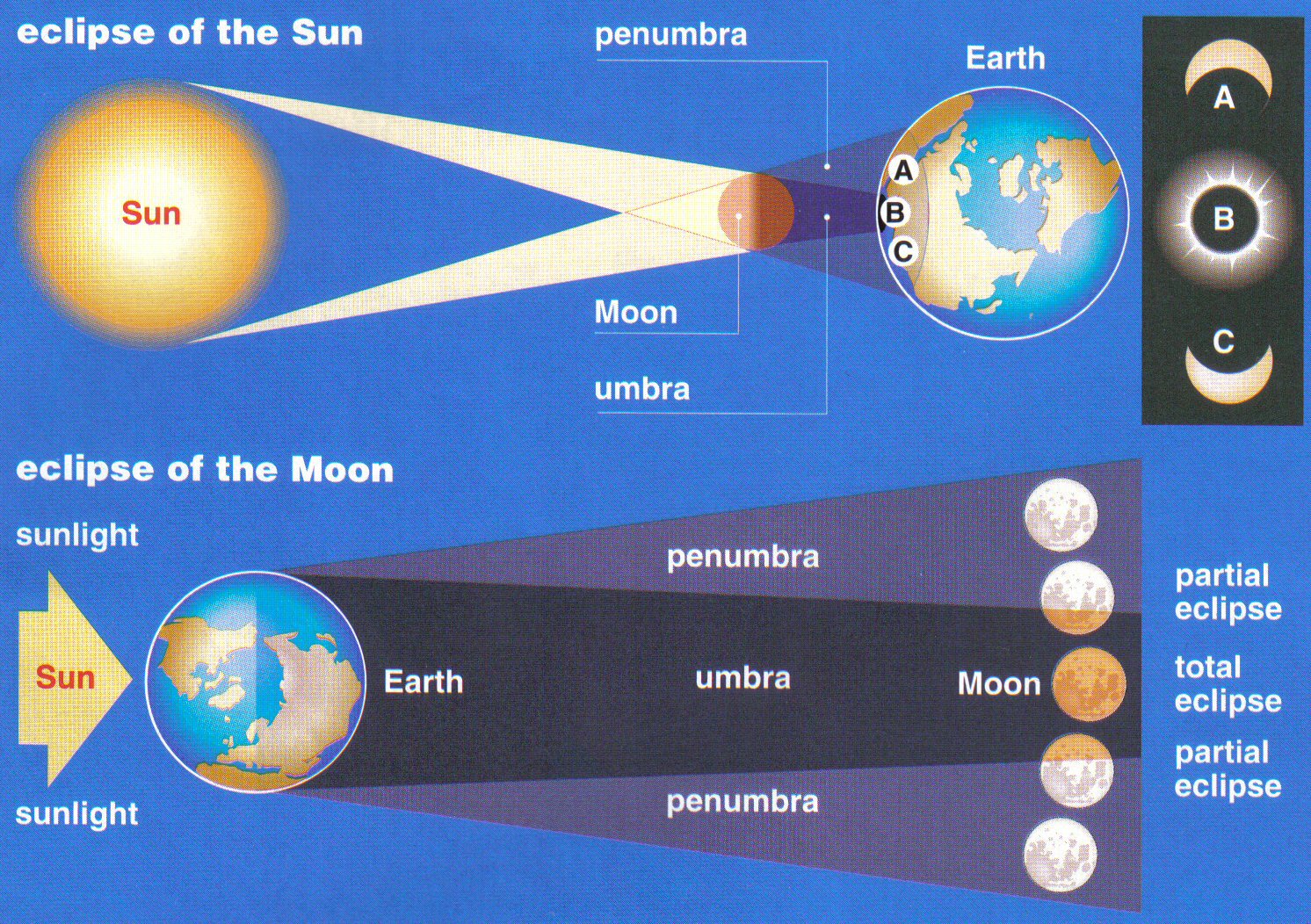 Eclipses
When the Earth comes between the Moon and the Sun, there is a Lunar Eclipse.
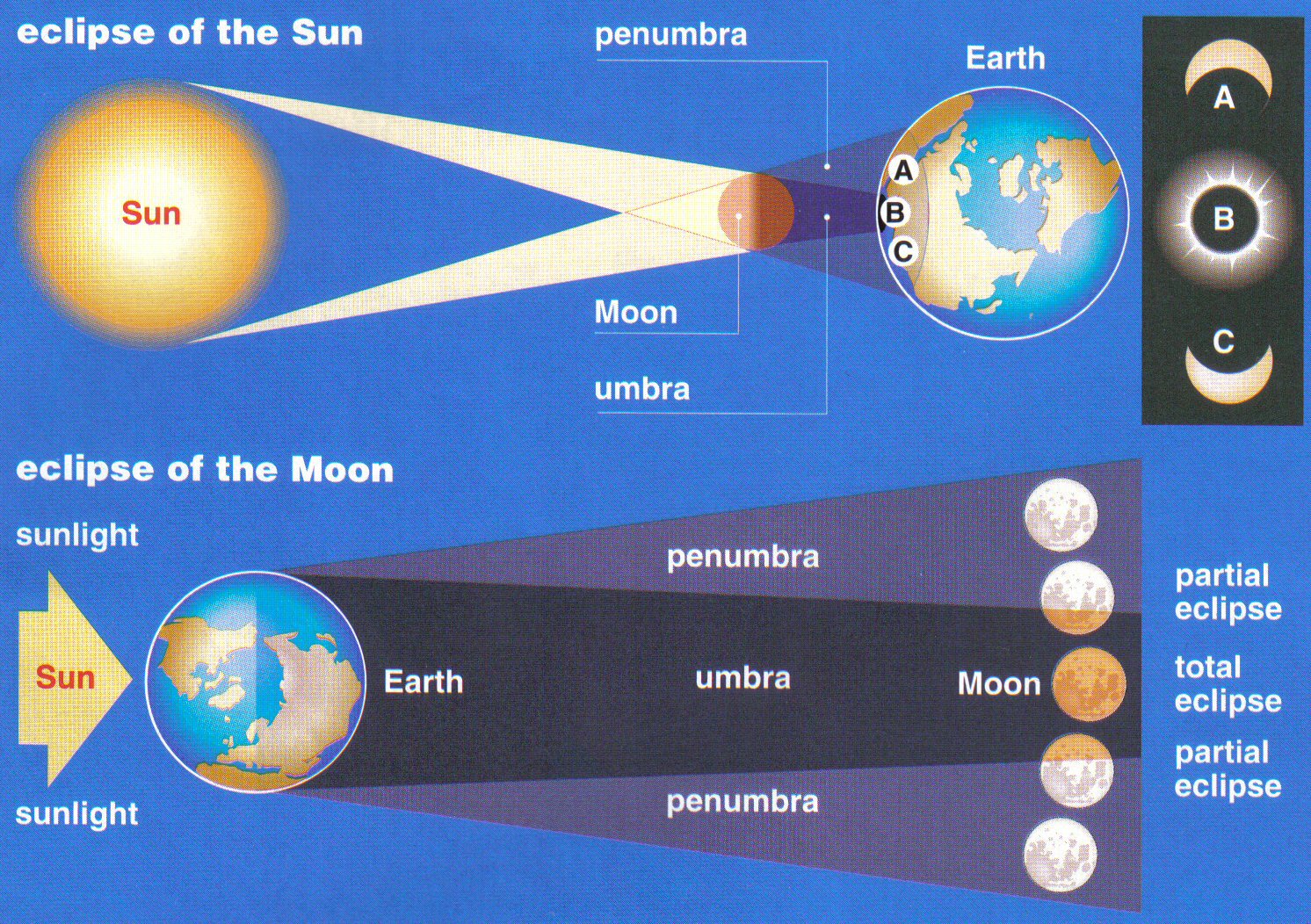 Which Eclipse is This?
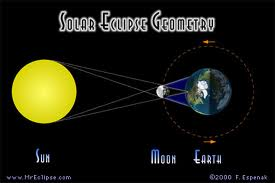 Eclipse Terms
Umbra – true central shadow of an object.

Penumbra – partial shadow

Partial eclipse – when the view is showing the object (moon or sun) in the penumbra.

Total eclipse – when the view is showing the object (moon or sun) in the umbra.
Eclipse Frequency
Eclipses do not occur every month because the orbital planes of the earth-sun, and earth-moon are off by approximately 5 degrees.

For this reason the shadows will not always line up.
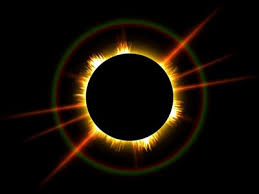 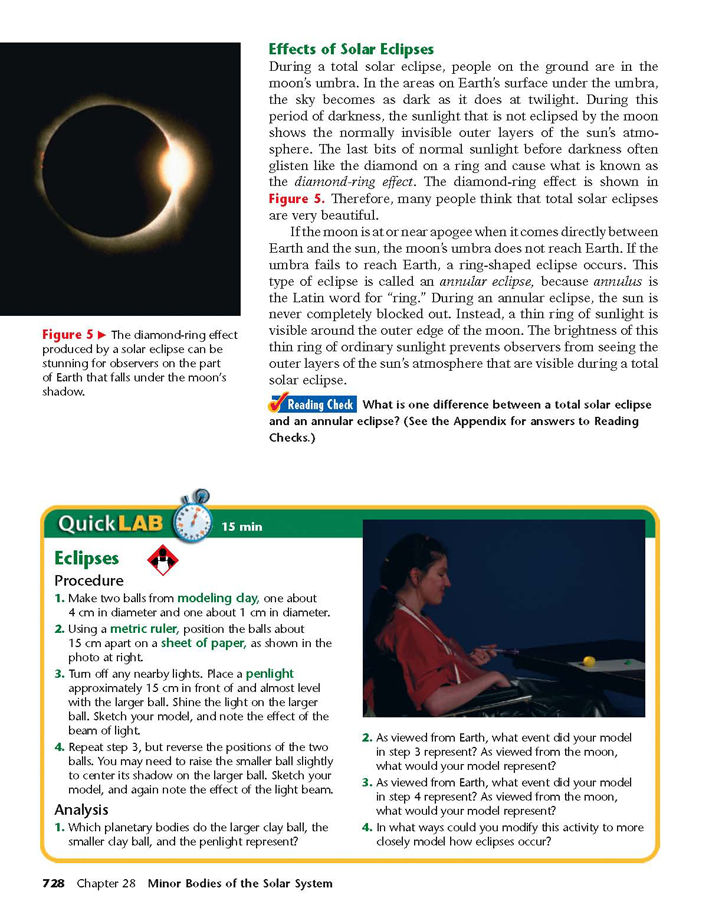 Solar Eclipses
Solar Eclipse
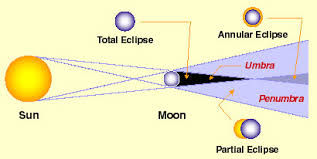 Solar Eclipse
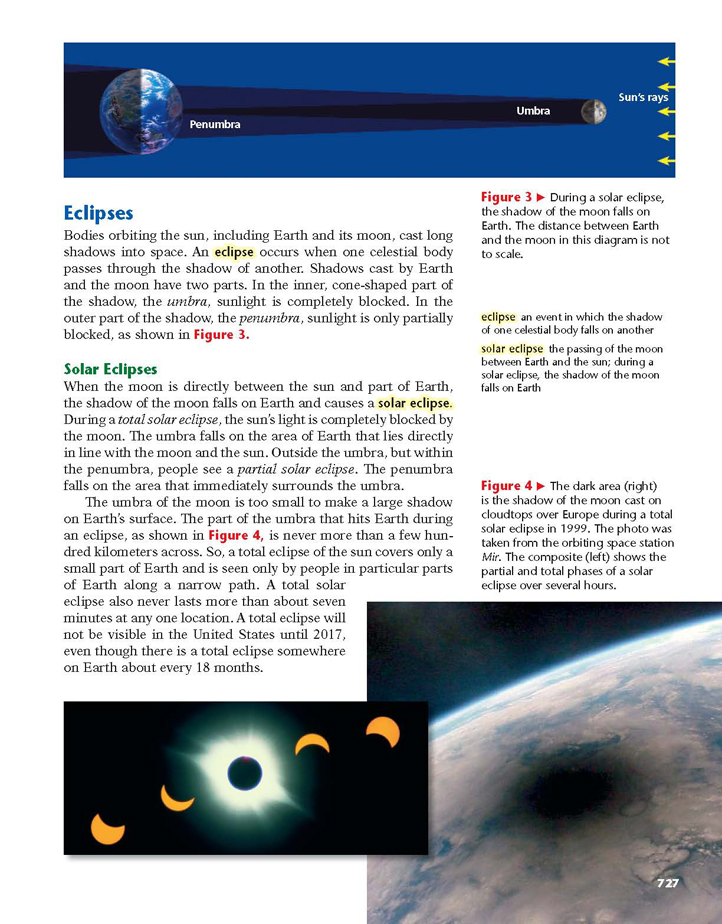 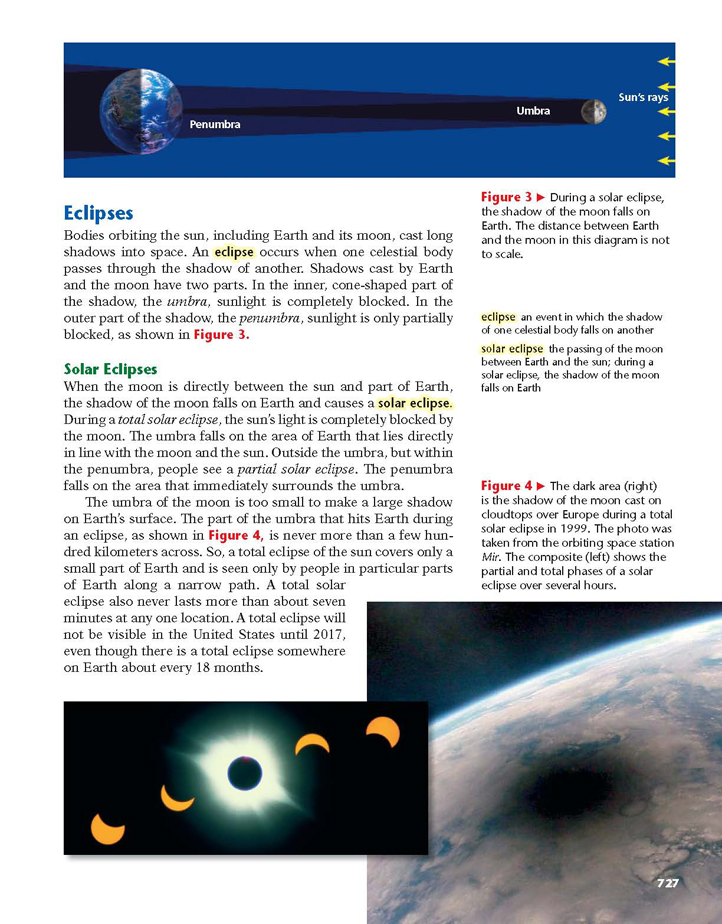 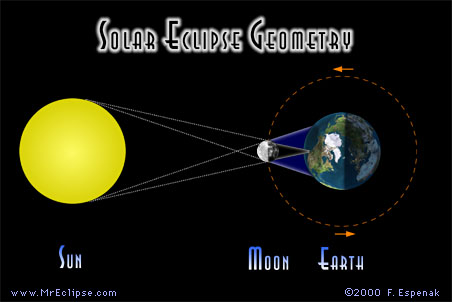 Eclipse Frequency
Solar eclipses occur more frequently than lunar eclipses, but cover less surface area of the earth.  
Solar eclipses occur approximately 3 times a year.

An individual location on earth will only have a complete solar eclipse every 360 years.
Lunar Eclipse
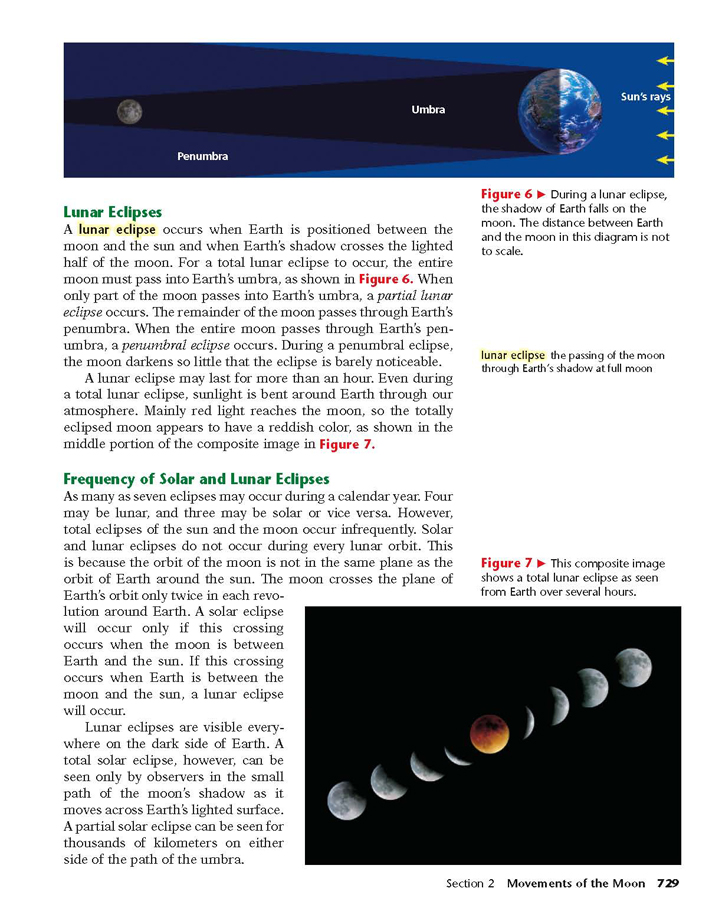 Lunar Eclipse
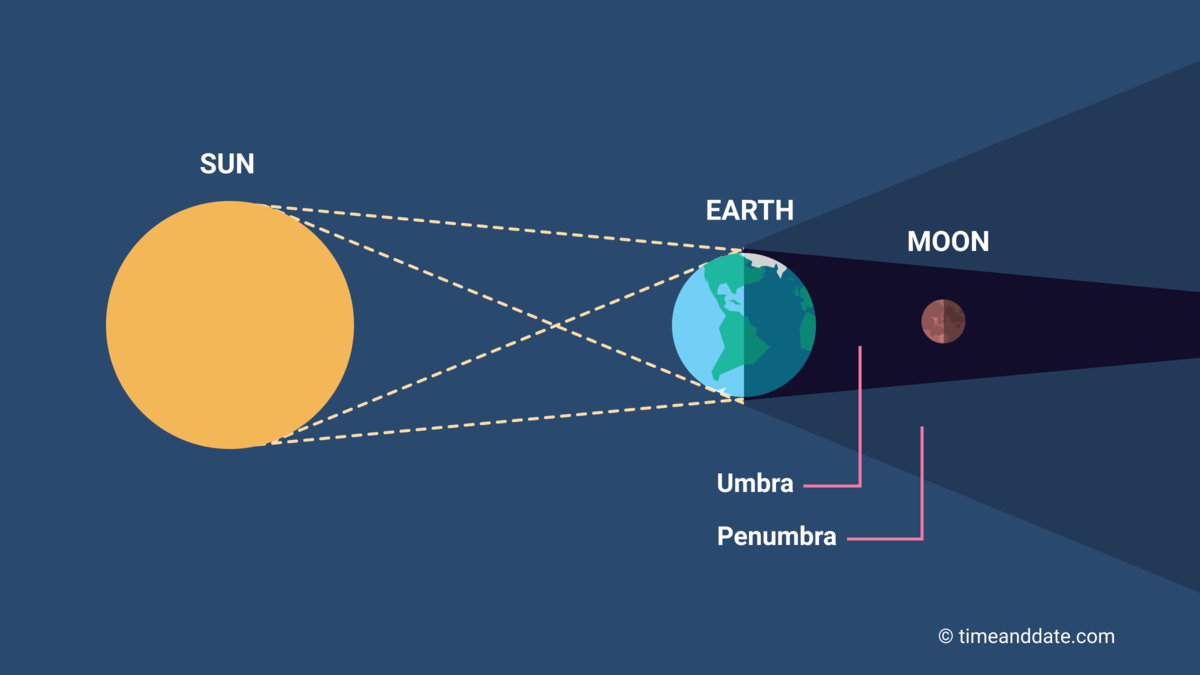 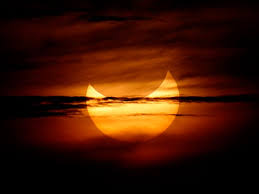 Eclipse Frequency
Lunar eclipses happen approximately twice a year.
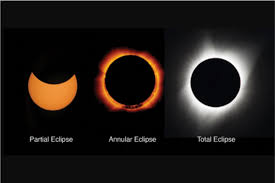 “To Infinity and Beyond…”
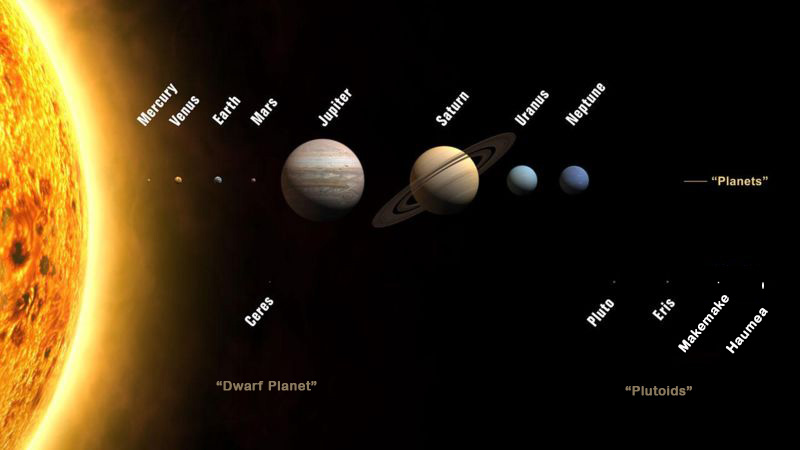 Astronomical Distances
Consider the distances of the planets in our solar system
Astronomical Distances
Because of the size of the universe 
(it’s huge!) 
Instruments had to be developed
New, simpler units had to be developed
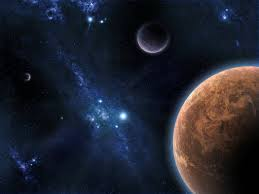 Astronomical Instruments
This is how we can see objects great distances away from Earth.
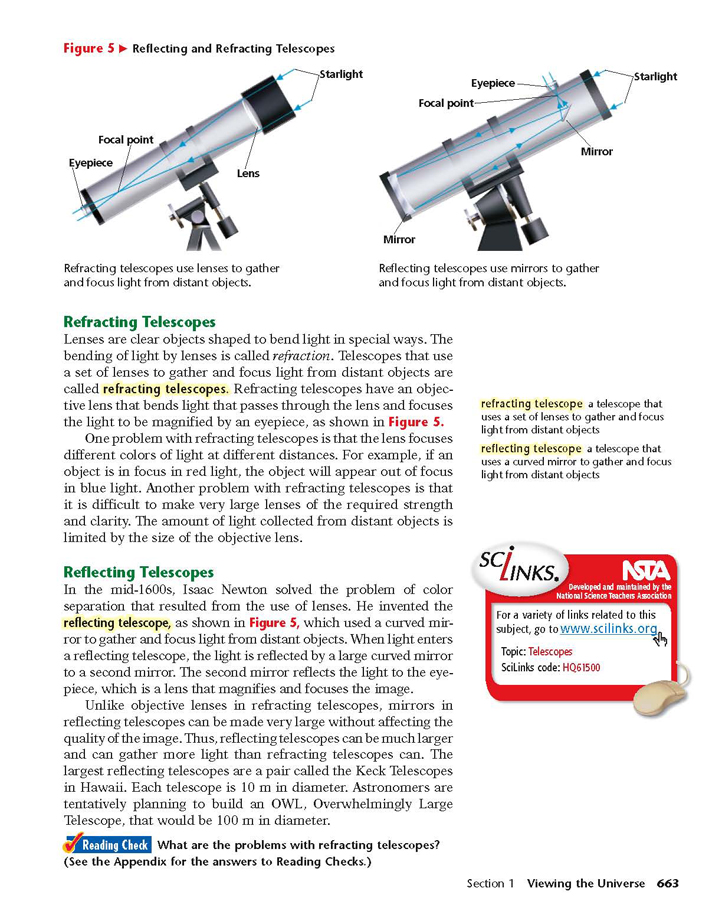 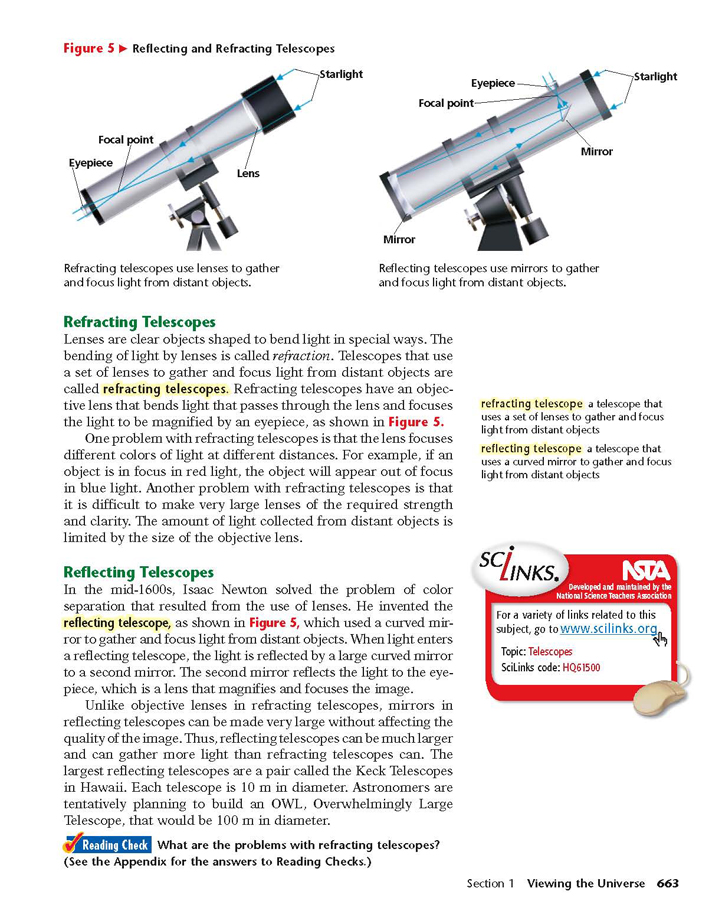 Astronomical Distances
The “AU” or “Astronomical Unit” was developed to help us understand our solar system.
1 AU is equal to the average distance between the sun and the earth (93 million miles).
Astronomical Distances
This unit is used mostly within our solar system.
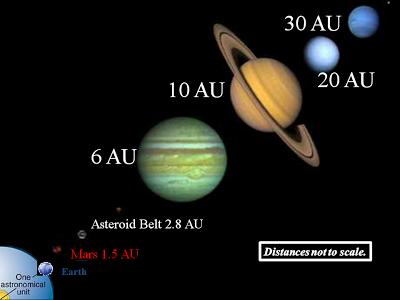 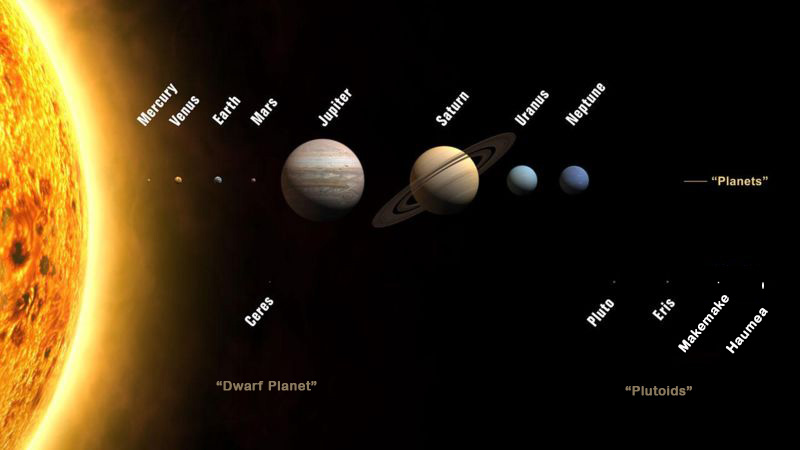 Light Years
Light is part of the EM (electromagnetic spectrum)

All EM waves (including visible light) travel at 3.0 x 108 meters/second
A Light Year is a Distance
The Light Year
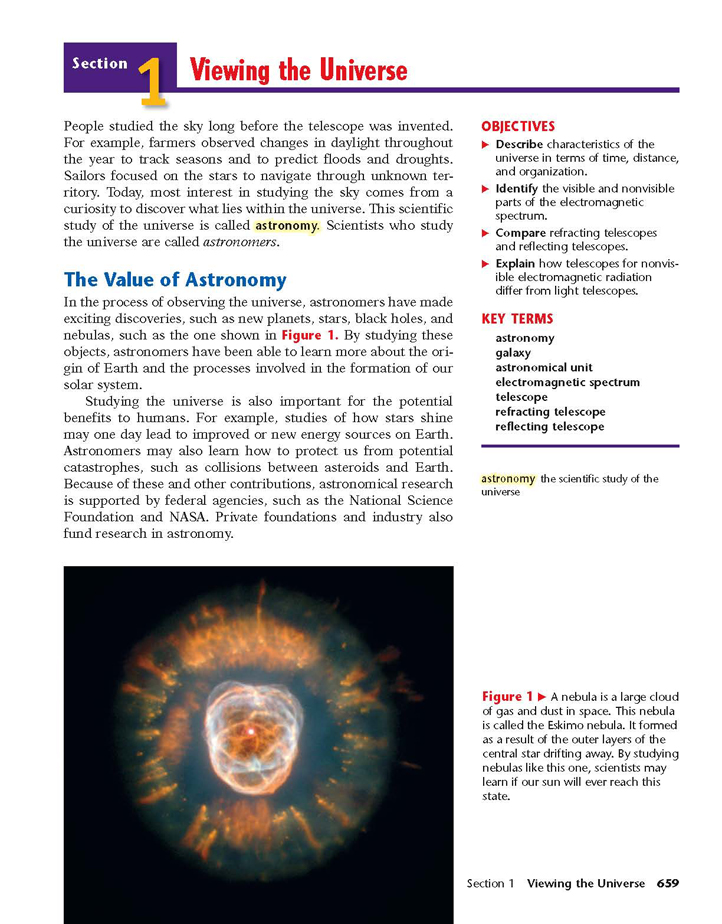 The light year is a unit of distance, not of time.

A light year is the distance that light can travel in one year.

This amount is equal to 9.5 trillion Km.
Nebula seen with telescope
Astronomical Distances The Parsec
For even greater distances the parsec can be used.

One parsec equals 3.3 light years
Distance Examples
The Crab Nebulae is 4,000 light years away.

Our Milky Way Galaxy is 150,000 light years across.

Our solar system is 80 AU’s across.
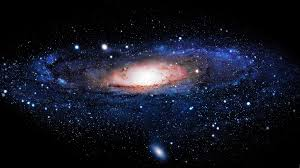 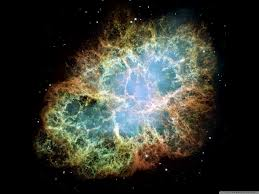 How Do We Fit In?
Intelligent design

Evolution

Or ??
The “Big Bang” Theory
The theory that the universe began from a point of matter approximately 15 billion years ago. 

The matter expanded (and continues to expand), and was initially very small, and hot, and has since created all other matter and space.
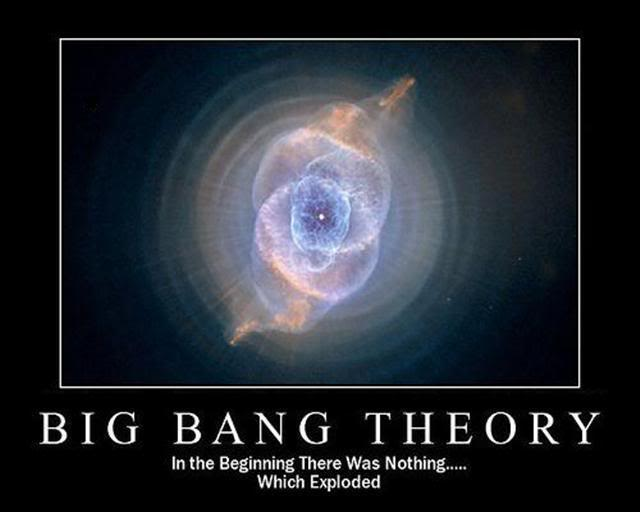 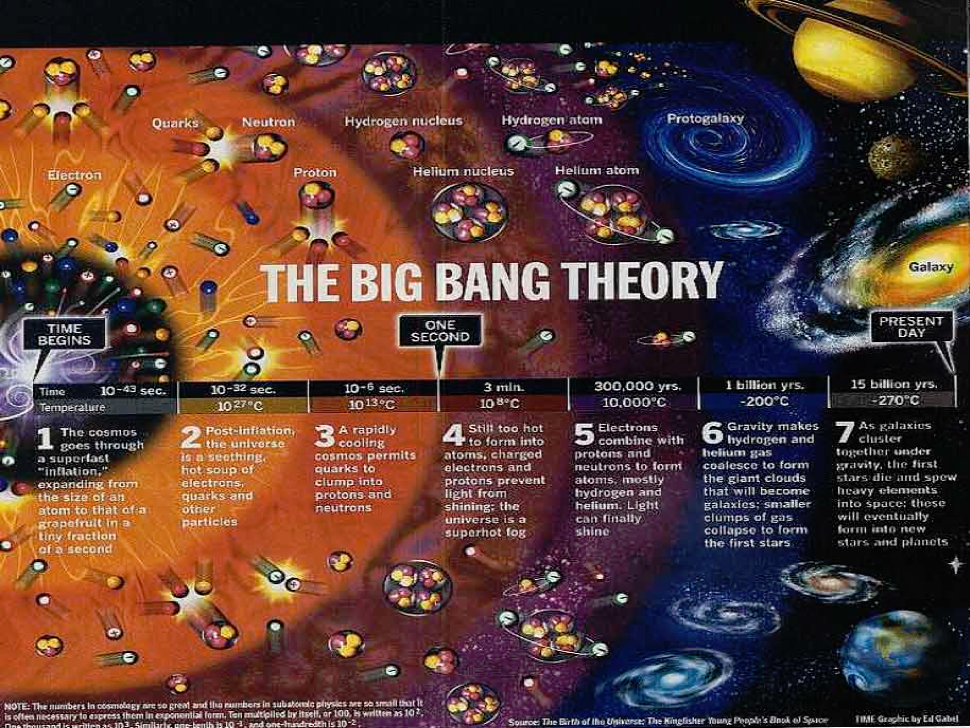 Evidence for the Big Bang
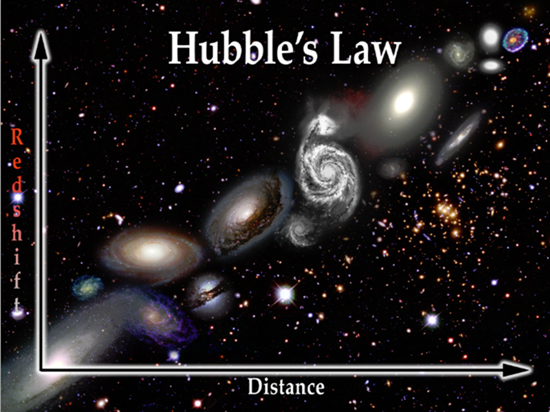 Hubble's Law 

Galaxies are moving away from each other 

proving an expanding universe.
Evidence for the Big Bang
Cosmic Microwave Background Radiation 
Left over energy from the initial expansion of the universe was detected.

Universe has an abundance of light elements 
Fusion creates heavier elements, and fusion only occurred for a brief time during the “big bang”, which did not create heavy elements, only light ones like H and He.
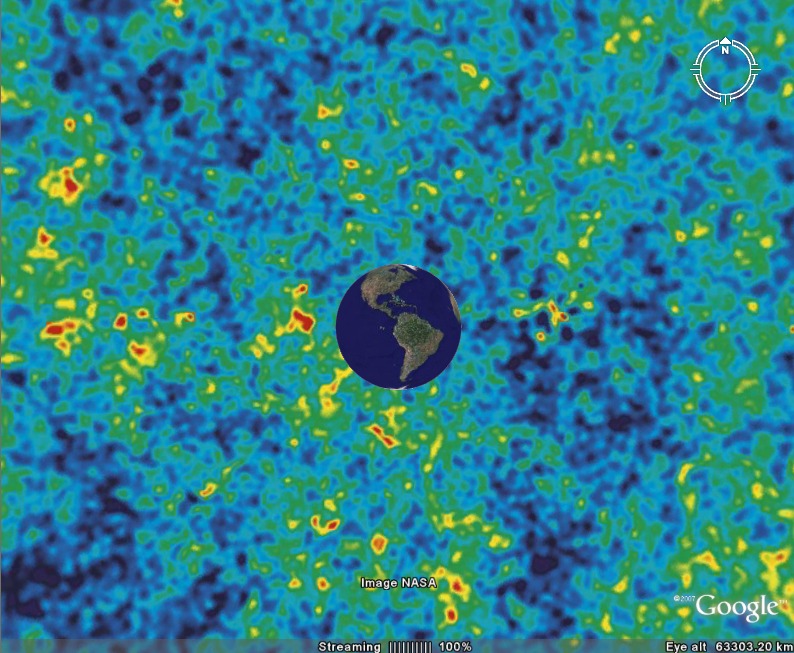 Red Shift (expanding universe)
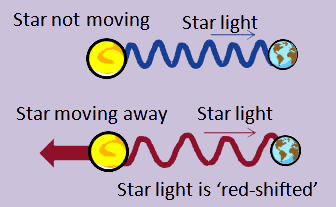 When an object moves AWAY from another object, a red shift can occur.
Red Shift
Observations using light waves show that the most galaxies are shifted towards the red end of the visible spectrum. 

This is the long wavelength part of the visible spectrum. 

This means that galaxies are moving away from us.
Red Shift
This principle is similar to what happens to sound waves as an object moves away 

(The frequency decreases causing a lower pitch) from us. 

This is known as the Doppler Effect.
Doppler Effect with the Big Bang
http://somup.com/cZjrYRGNd7 
(4:18)
Solar Nebula Hypothesis
The solar system formed from a rotating cloud of dust and gas.

Once gravitational attraction became great enough the, planets condensed, and the sun did too. 

Once the sun’s core reached about 10 million C, fusion began.
1
2
3
4
5
Earth in Our Galaxy
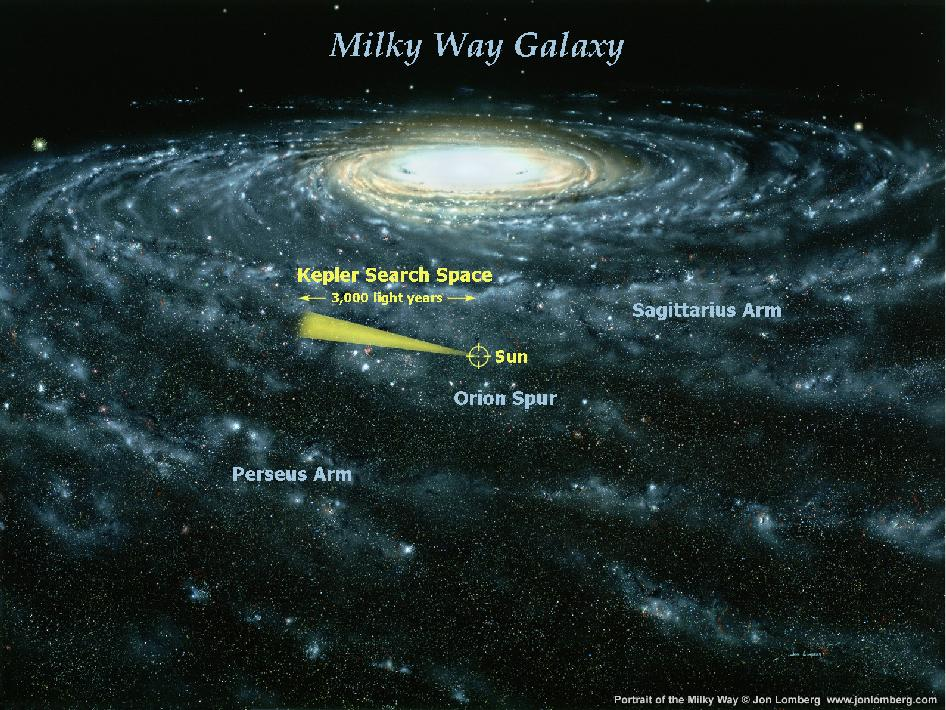 Milky Way
Earth in Our Galaxy
Our solar system is part of the Milky Way Galaxy, which is a spiral galaxy.
Our solar system is revolving around the core of the milky way.
The milky way is thought to be almost as old as the universe at 13.2 billion years.
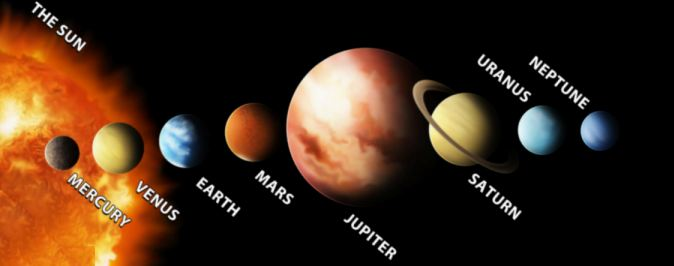 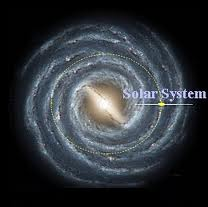